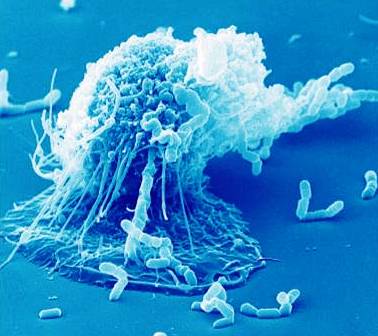 Immune 	Defense
Chapter 43
Infection
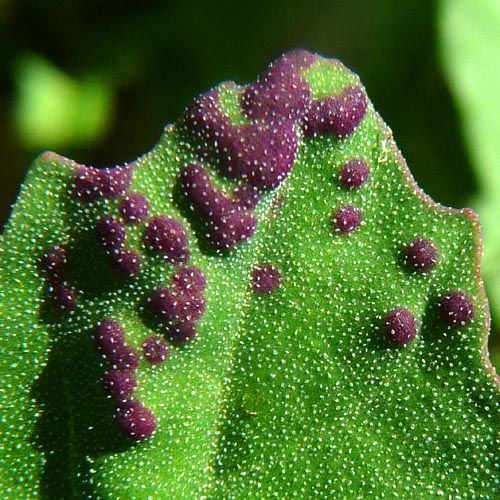 Infection disturbs homeostasis

Plants and animals are constantly under attack from bacteria, viruses, protists and fungi

Plants and animals have a variety of chemical defenses against infection
Organization of Chemical defenses
Non-specific defenses: work against any pathogen
Specific defenses: Based on recognition of the pathogen’s identity and only functions against that specific pathogen
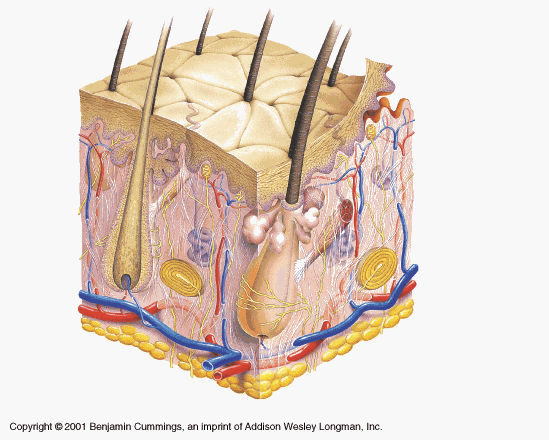 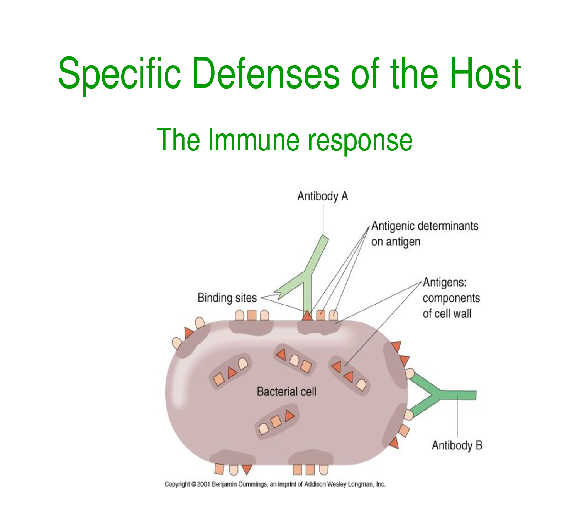 Non Specific Defenses
Innate Immunity

Detect a broad range of pathogens

Rapid response
Barrier Defenses
Skin
Mucous membranes
Secretions
Internal Defenses
Phagocytic cells
Antimicrobial proteins
Inflammatory response
Natural killer cells.
Compliment system
Specific Defenses (only vertebrates)
Acquired Immunity

Recognition of traits specific to particular pathogens, using a vast array of receptors

Slower response
Humoral Response
Antibodies defend against infection in body fluids
Cell-mediated Defenses
Cytoxic lymphocytes defend against infection in body cells.
Plant Defenses
Receptor proteins sense presence of pathogens or effects of infection triggering several chemical pathways

R proteins – produce products that confer some resistance to pathogens

RNAi – interference RNA that binds to pathogen RNA thereby silencing it

Ubiquitin – marks pathogen proteins for destruction by proteasomes

Plants tend to wall of affected areas preventing further destruction of healthy tissue
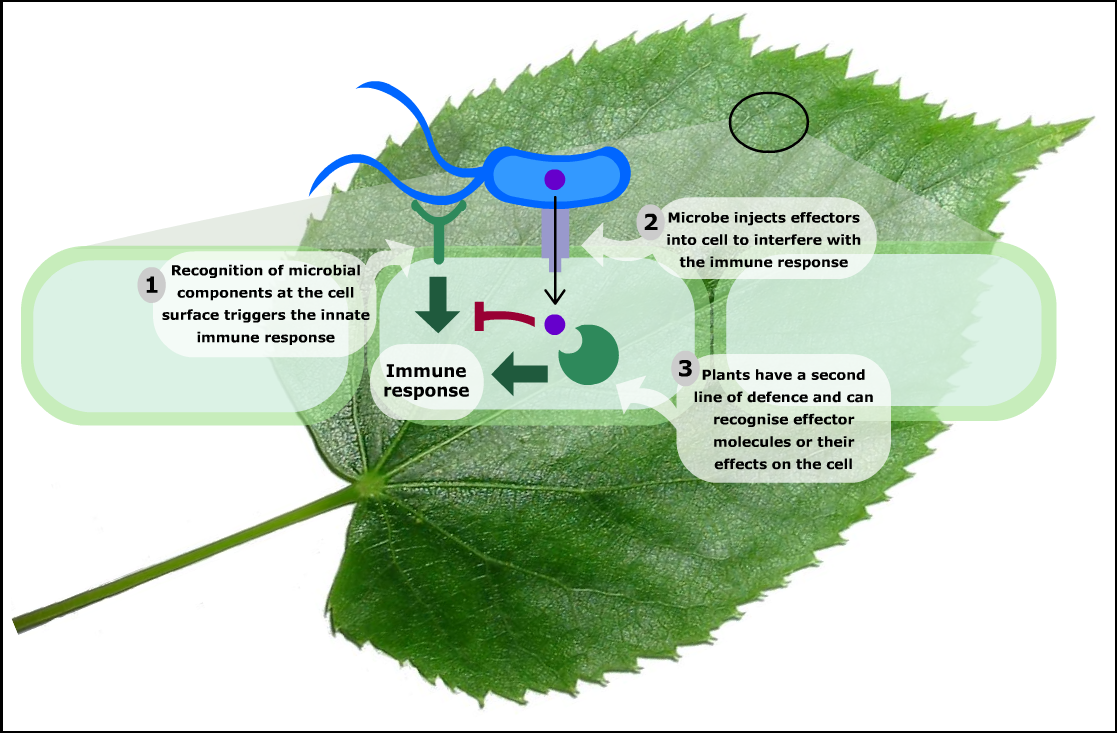 Innate Immunity
Phagocytosis
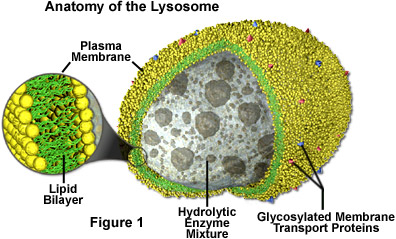 Phagocytic white blood cells (leukocytes)  ingest and digest bacteria and other foreign substances

Recognize fragments of molecules characteristic of a set of pathogens

A white blood cell recognizes and engulfs invading microbes trapping them in a vacuole
The vacuole fuses with a lysosome and nitric oxide and other gasses poison it before lysosome and other enzymes degrade it.

The most abundant phagocytic cells in mammals are neutrophils

Macrophages are large phagocytic cells present in the spleen and lymph nodes that are particularly effective and combating microbes.

Eosinophils have a low phagocytic ability but help to defend agains multi-cellular invaders.

Dendritic cells populate cells that are in contact with the environment and mainly help with acquired immunity.
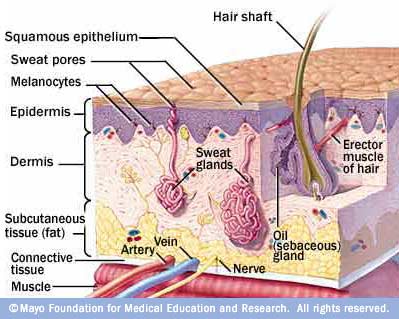 Non-specific defenses
In innate immunity, recognition and response rely on shared traits of pathogens

Physical barriers
skin
 mucus
 stream of tears or urine
 Inflammation

Chemical barriers

pH (stomach, vagina)
 enzymes such as DNAases (stomach, tears)
Interferons
Complement system
Epithelial tissues block the entry of many pathogens. These include skin and mucous membranes

Certain cells produce mucous that traps microbes and other particles. Cilliated epithelial cells sweep the mucous up away from vital organs

Lysosomes in saliva and tears kills amny microbes. The skin releases sebaceous oils that have a low pH (3 to 5) and kills many microorganisms.
Inflammation
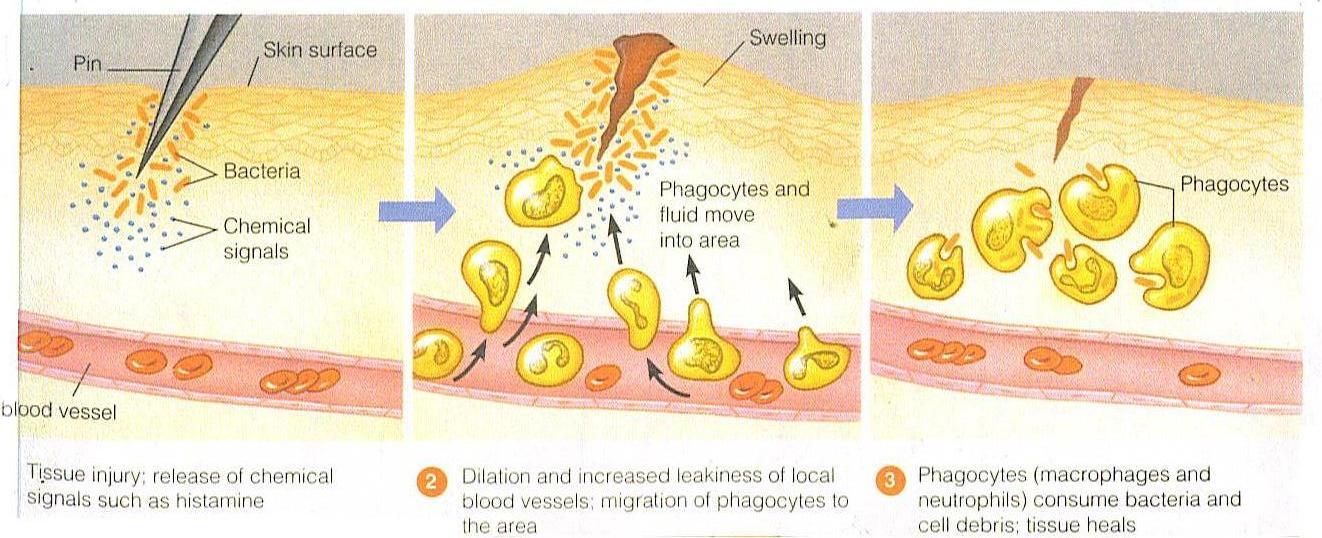 Inflammation
Mast cells store histamine which is released at the site of tissue damage. 

Symptoms of inflammation:

 Redness
 heat
 Swelling
- pain

 Various chemical signals attract neutrophils and macrophages. 

Macrophages phagocytize foreign matter and use enzymes to break it down
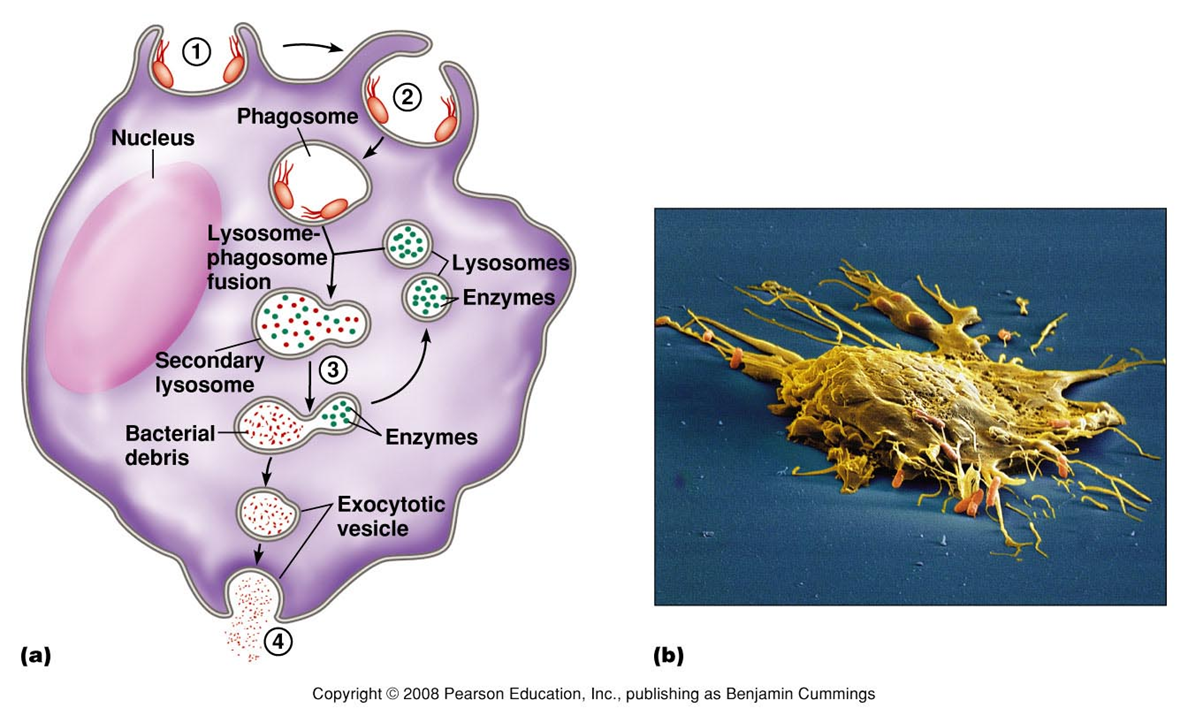 Systemic Inflammation Fever
Small injuries result in localized inflammation but larger injuries or infection may trigger a systemic response.

White blood cells will be produced and injured or infected tissue may secrete molecules stimulating the release of additional neutrophils

Many activated macrophages (and some toxins released by pathogens) can reset the bodies temperature to a higher level.

The increased temperature may help in phagocytosis and accelerate tissue repair.

Certain bacterial infections can result in an overwhelming systemic inflammatory response leading to septic shock. This results in very low blood pressure and low blood flow. It is fatal in about one-third of the cases.
Interferon
Protein secreted by a cell currently infected by a virus

Interferon warns the neighboring cells of the impending viral infection

The neighboring cells synthesize proteins that will block the virus from hijacking the cell DNA replication machinery

Animation:
http://people.eku.edu/ritchisong/interferon2.gif
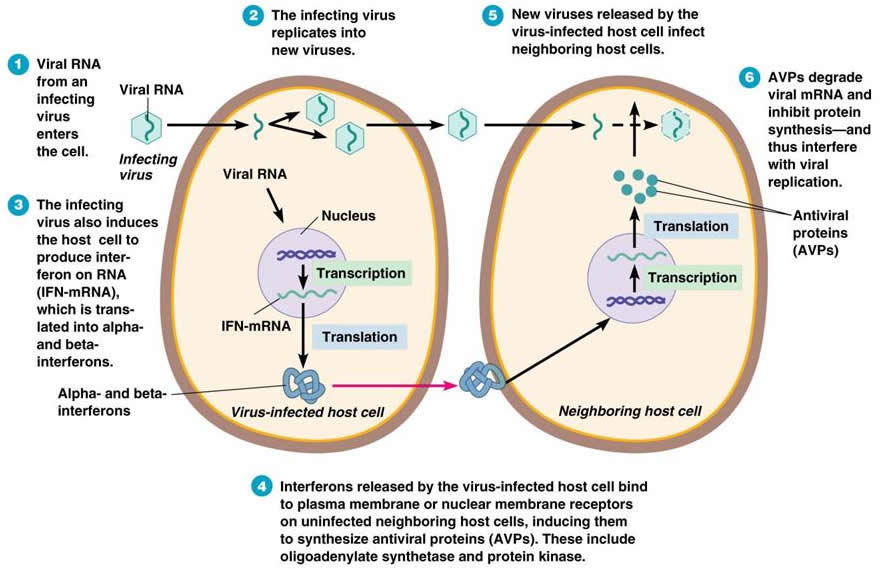 Complement system
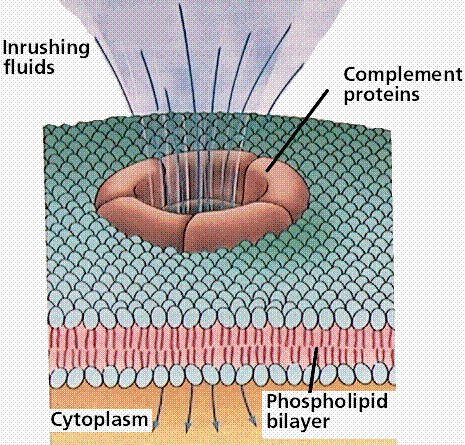 Complement system consist of roughly 30 proteins that function together to fight infection. 

Complement proteins become activated either by direct contact with a pathogen or by contact with a bound antibody.

In an activated state, they form a complex which opens a hole in a pathogen’s cell membrane   bacterial lysis

Complement system also promotes inflammation
Natural Killer cells = NK cells
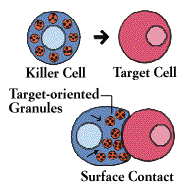 Able to recognize a wide range of pathogens without prior exposure
 
When recognition and binding occur, the NK cells destroy the pathogen through cell lysis

With the exception of red blood cells all cells in the body usually have a protein called I MHC on their surface. 

Following infection or conversion to a cancerous state many cells stop expressing this protein.
MHC Molecules
Antigen recognition begins with a pathogen either infecting or being engulfed by a host cell.

Once inside enzymes cleave the pathogen protein into smaller fragments. 

These fragments then bind to MHC molecules inside the cell. 

MHC is then bound to the cell surface in a process called antigen presentation.

The cell is then targeted for destruction
Innate Immune System Evasion
Some pathogens are able to mask their polysaccharides thus avoiding detection – Streptococcus pneumoniae
Other pathogens are able to resist breakdown by lysosomes following phagocytosis – The bacterium that causes tuberculosis.
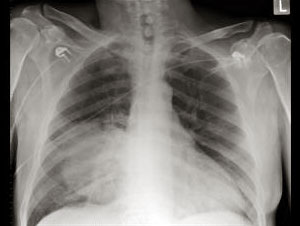 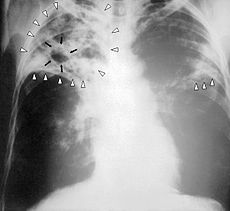 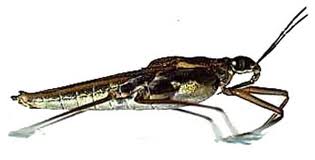 Acquired Immunity
Lymphocytes
Lymphocytes consist of B cells and T cells and are critical to the acquired immune defense.

Lymphocytes are made in the bone marrow. Cells that migrate from the bone marrow to the thymus become T cells.

Cells that mature in the bone marrow become B cells.
B cells and T cells recognize and inactivate most foreign cells and molecules. Both types o f cell also contribute to immunological memory.

The innate immune system and the acquired immune system do not work independently. Signals from the innate immune response activate lymphocytes. 

Macrophages and dendritic cells release cytokines  after ingesting microbes. These activate lymphocytes.
Acquired Immunity an Overview
Each B and T cell has many receptor proteins on its surface. 

The receptor proteins on each B and T cell are the same but there are many different types of lymphocytic cell.

When a pathogen is engulfed by a phagocytic cell the B and T cells interact with fragments displayed on the surface and become activated.

Activated lymphocytes undergo cell division

Some T cells assist in activating other lymphocytes. Some T cells kill infected host cells. 

Specialized B cells secrete soluble receptor proteins that attack foreign molecules.
Specific immunity
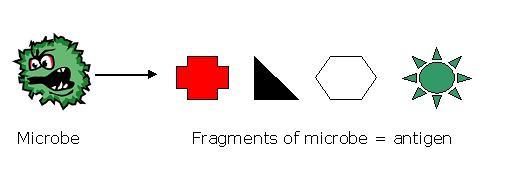 Specificity: based on shape recognition of cell surface antigens

Diversity: Any shape can be recognized by a B or T-lymphocytes and trigger an immune reaction 

Memory: once a pathogen has activated the immune system, memory cells remain and will protect against a secondary infection

Self-tolerance: the immune system does not attack itself (Usually)
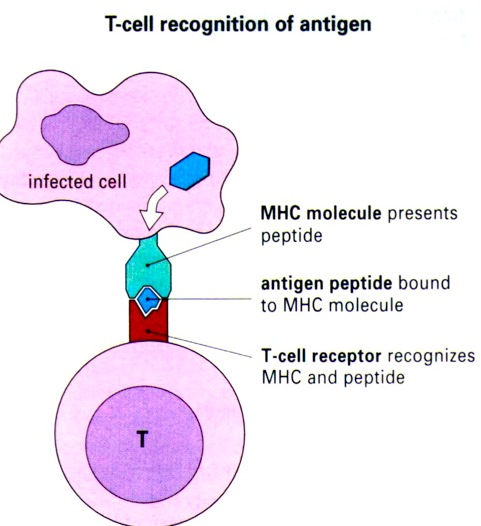 Specific immunity: Meet the players
Macrophages (antigen presenting cell = APC): phagocytize pathogens and present antigens to helper-T lymphocytes

Helper-T cells: secrete lymphokines and activate B and killer T cells

B-cells: multiply and specialize into plasma cells  secrete antibodies

 Killer-T cells: kill (through lysis) infected or cancerous cells

Antibodies (immunoglobulin): antigen receptors that recognize a small accessible portion of an antigen called an epitope.
Antibody-mediated immunity (humoral)
1- Macrophages phagocytize a pathogen and present an antigen to a matching helper-T cell

2- At the same time, some pathogens contact B-cells matching the pathogen’s antigens

The helper-T cells multiply, secrete signals which stimulate the B-cells to multiply and specialize into plasma cells

The plasma cells secretes antibodies
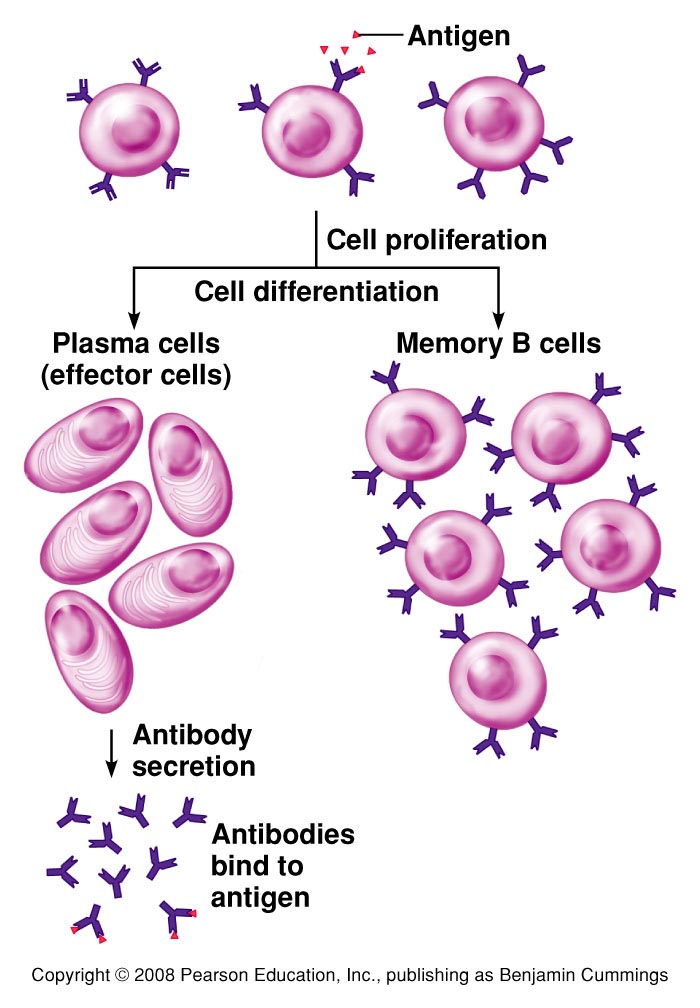 Figure 23.7
What are antibodies?
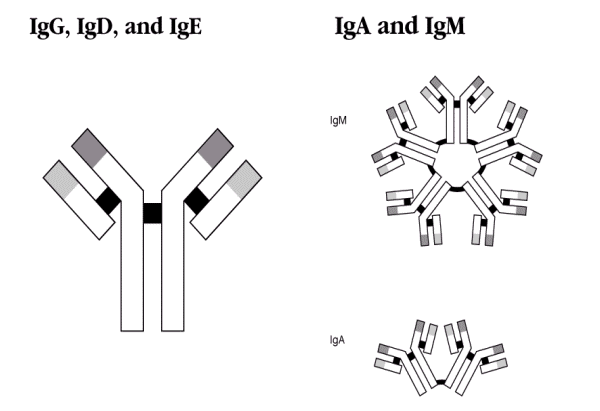 Structures formed by 4 proteins

Two main regions: 

The upper region is highly variable and bind to a specific shape (the antigen)

The base region is constant for all antibodies 

This region, when the antibody is bound to its antigen, activates the innate system
B and T Cell Receptors
The upper region is highly variable and can bind to a specific shape (the antigen)
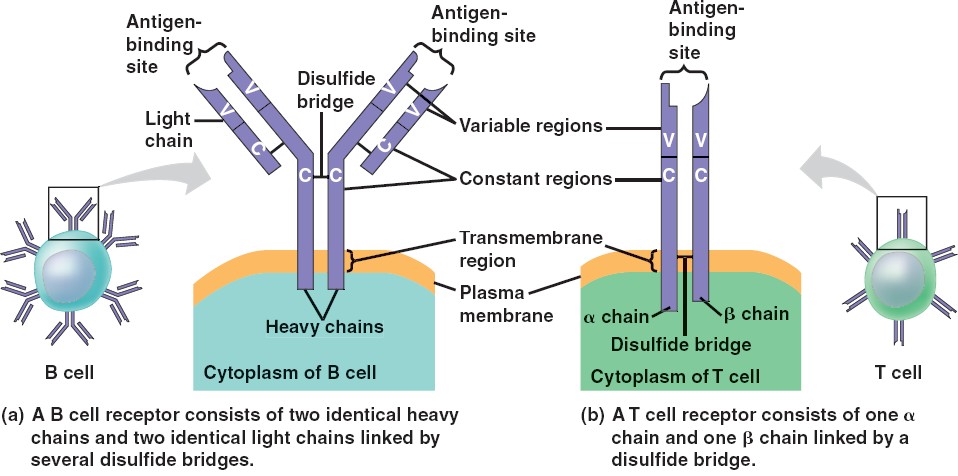 Role of the antibodies
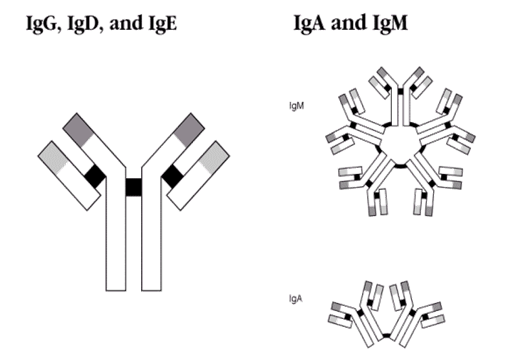 Clonal selection
Once a T, B or killer lymphocytes have made contact with their specific antigen, they are triggered into action but they also divide and form a large amount of identical cells, called a clone.
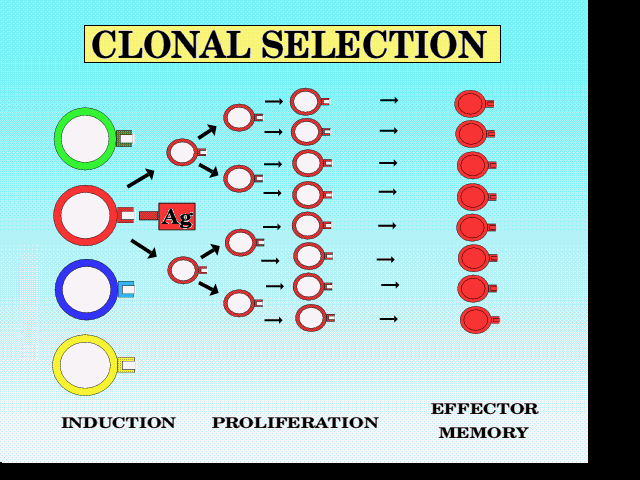 Cell-mediated immunity
Similar reaction to antibody mediated immunity

The pathogen triggering the reaction is a virus infected cell or a cancerous cell.

Killer T lymphocytes are sensitized by contact and activated by lymphokines secreted by activated helper T cells
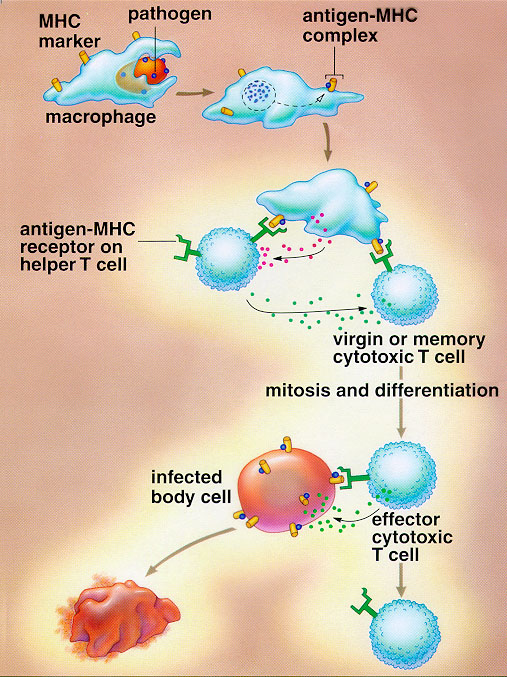 Killer T-Cells lyse and kill specific cells to which they have been activated for
First and second exposures to a pathogen
Second exposure equals faster response
Clinical applications
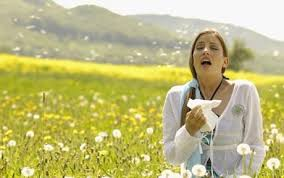 Both allergies and tissue transplant rejection due to “overactive” immune response
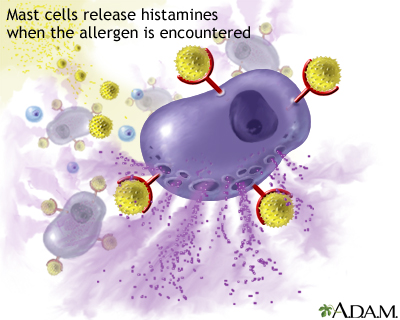